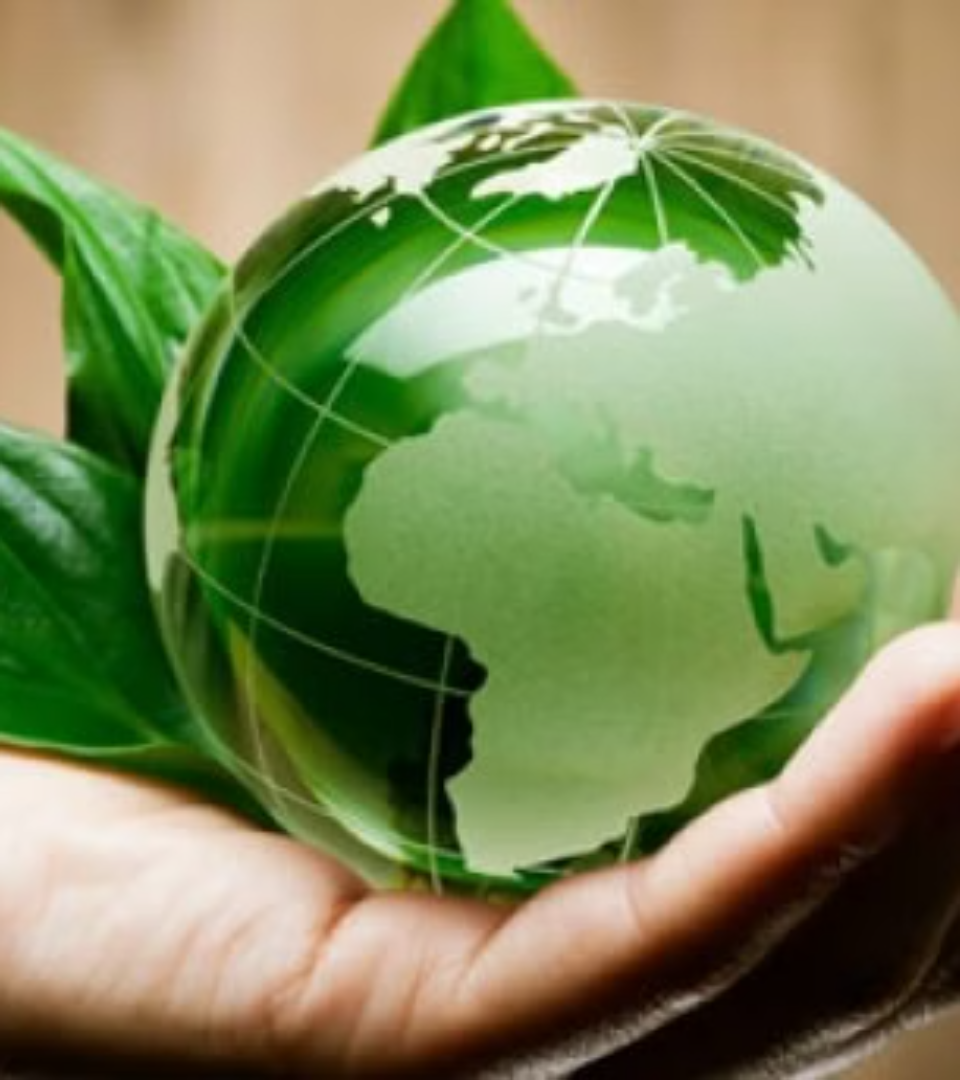 Экологическая грамотность и разумное природопользование
newUROKI.net
Экологическая грамотность и разумное природопользование - это два ключевых понятия, которые лежат в основе устойчивого развития общества и сохранения биосферы. Понимание экологических проблем, причин их возникновения и путей решения - это важная составляющая современного образования.
Презентация для урока ОБЗР в 11 классе по теме: «Экологическая грамотность и разумное природопользование»
«Новые УРОКИ» newUROKI.net
Всё для учителя – всё бесплатно!
newUROKI.net
Влияние деятельности человека на природную среду
Деятельность человека оказывает значительное влияние на природную среду. Антропогенные факторы, такие как промышленное производство, сельское хозяйство, транспорт и урбанизация, приводят к изменениям в климате, загрязнении воздуха, воды и почвы, разрушению экосистем и сокращению биоразнообразия.
Положительные
Отрицательные
Человек может создавать охраняемые природные территории, внедрять экологически чистые технологии, проводить природоохранные мероприятия, а также развивать экологический туризм.
С другой стороны, деятельность человека может привести к глобальному потеплению, загрязнению океанов пластиком, вымиранию видов животных и растений, деградации почвы и другим негативным последствиям.
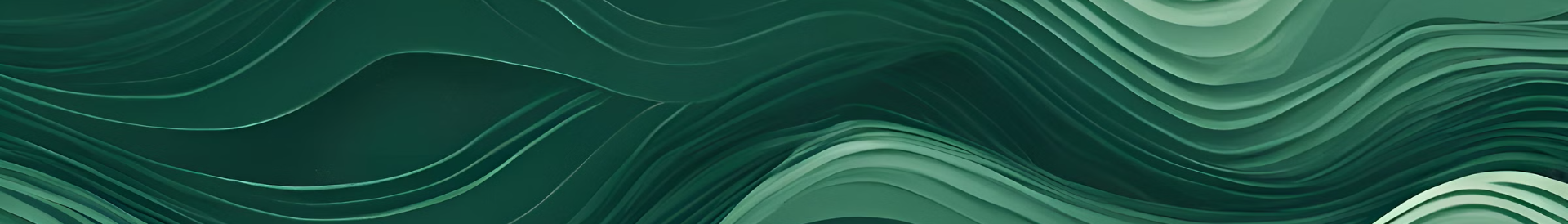 newUROKI.net
Причины и источники загрязнения окружающей среды
Загрязнение окружающей среды происходит в результате выбросов вредных веществ в атмосферу, водоемы и почву. Основные источники загрязнения - это промышленность, транспорт, сельское хозяйство и бытовые отходы. Промышленные предприятия выделяют в атмосферу различные газы, а также сбрасывают сточные воды в водоемы.
Транспорт
Сельское хозяйство
Бытовые отходы
1
2
3
Транспорт является одним из основных источников загрязнения атмосферы, особенно в крупных городах. Выхлопные газы автомобилей содержат вредные вещества, такие как оксиды углерода, азота и серы, а также тяжелые металлы.
Использование пестицидов и удобрений в сельском хозяйстве приводит к загрязнению почвы и водоемов. Нерациональное использование водных ресурсов приводит к истощению запасов подземных вод.
Бытовые отходы, особенно пластиковые, создают огромные свалки, загрязняют почву и водоемы, а также привлекают грызунов и насекомых, распространяющих болезни.
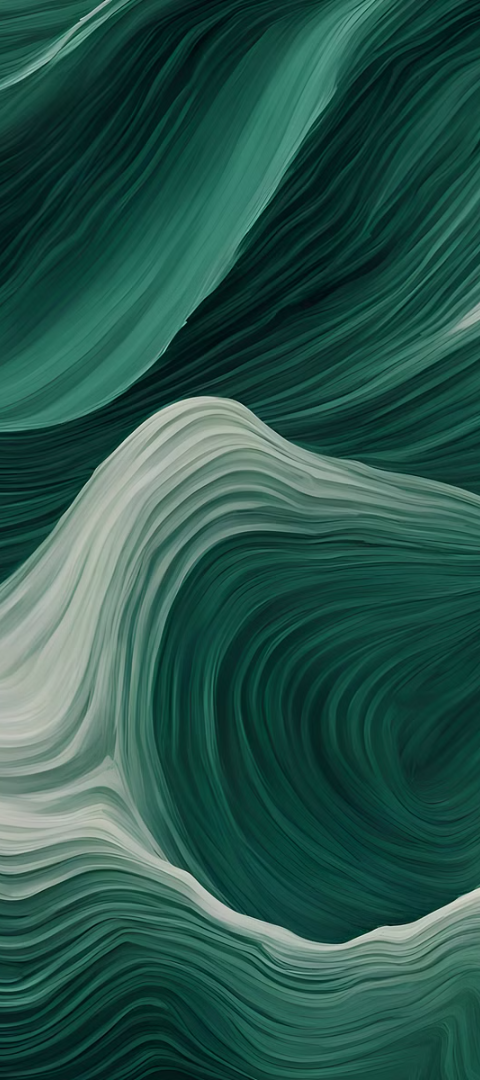 newUROKI.net
Чрезвычайные ситуации экологического характера
Чрезвычайные ситуации экологического характера (ЧС) - это события, которые нарушают нормальное функционирование экосистем и представляют угрозу для здоровья человека и окружающей среды. К ним относятся стихийные бедствия, аварии на промышленных предприятиях, загрязнение окружающей среды токсичными веществами и другие факторы.
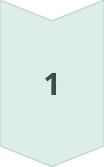 Стихийные бедствия
Стихийные бедствия, такие как землетрясения, наводнения, ураганы, лесные пожары, могут привести к разрушению инфраструктуры, гибели людей и животных, а также загрязнению окружающей среды.
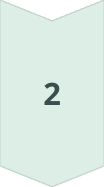 Аварии на промышленных предприятиях
Аварии на предприятиях, которые занимаются производством, переработкой и хранением опасных веществ, могут привести к выбросу токсичных веществ в атмосферу, водоемы или почву, что наносит ущерб здоровью человека и окружающей среде.
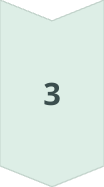 Загрязнение окружающей среды токсичными веществами
Загрязнение окружающей среды токсичными веществами, такими как тяжелые металлы, пестициды, радиоактивные вещества, может привести к отравлению людей и животных, мутациям, изменению климата, а также нарушению биологического равновесия.
newUROKI.net
Прогнозирование, предупреждение и смягчение последствий экологических ЧС
Для предотвращения и смягчения последствий экологических ЧС важно развивать системы прогнозирования, предупреждения и реагирования. Прогнозирование позволяет предсказывать возможность возникновения ЧС на основе анализа различных факторов, таких как климатические изменения, состояние окружающей среды, уровень загрязнения, а также поведение человека.
Прогнозирование
1
Это включает в себя сбор и анализ данных о состоянии окружающей среды, климатических изменениях, уровнях загрязнения, а также прогнозирование возможности возникновения опасных событий.
Предупреждение
2
Включает в себя информирование населения о возможных угрозах, разработку планов действий по предотвращению или смягчению последствий ЧС, а также создание системы раннего предупреждения.
Смягчение последствий
3
Означает принятие мер по уменьшению негативных последствий ЧС, включая эвакуацию населения, оказание помощи пострадавшим, восстановление поврежденной инфраструктуры и окружающей среды.
newUROKI.net
Экологическая грамотность
Экологическая грамотность - это способность человека понимать экологические процессы, принимать экологически ответственные решения и действовать в соответствии с принципами устойчивого развития. Экологически грамотный человек понимает взаимосвязь между человеком и природой, осознает важность сохранения биоразнообразия и рационального использования природных ресурсов.
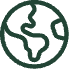 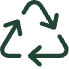 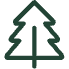 Знание
Действия
Ответственность
Экологическая грамотность предполагает глубокое знание экологических законов, принципов и процессов. Это включает в себя понимание природных циклов, взаимосвязи между живыми организмами и средой обитания, а также роли человека в экосистеме.
Экологически грамотный человек действует в соответствии со своими знаниями, применяя экологически ответственное поведение в повседневной жизни. Это включает в себя сокращение потребления, переработку отходов, экономию воды и энергии, а также активное участие в природоохранных мероприятиях.
Экологически грамотный человек осознает свою ответственность за сохранение природы и вкладывается в ее защиту. Это включает в себя информирование других людей о проблемах окружающей среды, пропаганду экологически ответственного образа жизни, а также участие в природоохранных проектах и инициативах.
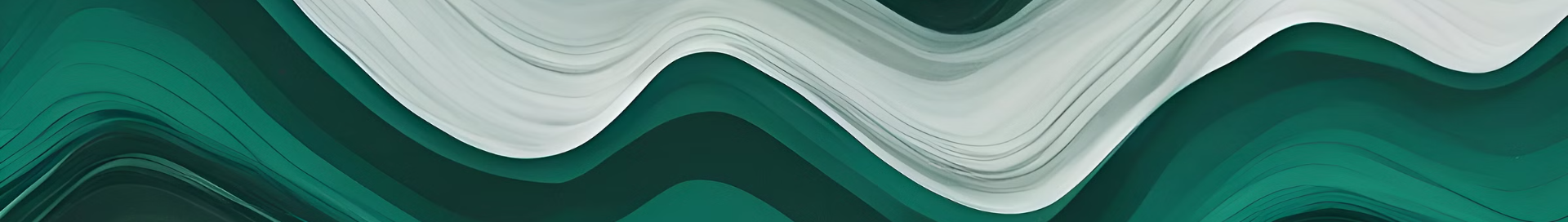 newUROKI.net
Разумное природопользование
Разумное природопользование - это такой вид хозяйственной деятельности, который направлен на рациональное использование природных ресурсов, их сохранение и восстановление. Принцип разумного природопользования предполагает использование природных ресурсов с учетом их возобновляемости, а также минимизацию негативного воздействия на окружающую среду.
Принцип
Описание
Соблюдение баланса между потреблением и возобновлением
Использование природных ресурсов в пределах их естественного восстановления
Минимизация воздействия на окружающую среду
Применение экологически чистых технологий, сокращение выбросов, отходов и сбросов, а также проведение природоохранных мероприятий
Сохранение биоразнообразия
Защита исчезающих видов, создание охраняемых территорий, а также поддержка экологического туризма